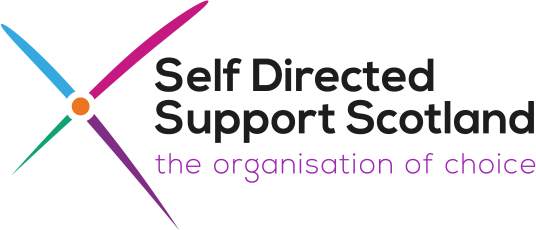 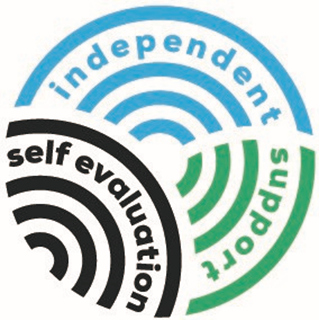 A Self-Evaluation Tool for Independent Support Organisations
SDS Scotland AGM
Mark Han-Johnston: Self Directed Support Scotland
Date: 13th Nov 2024
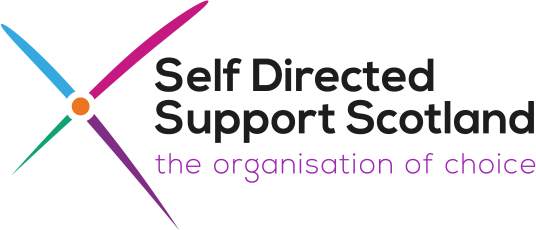 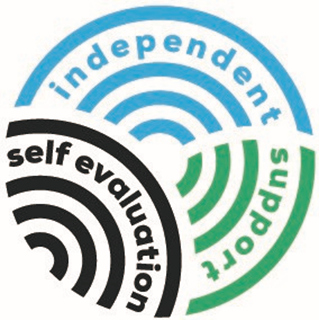 Why are we doing this?
Self-Directed Support Improvement Plan 2023-27

4.3.3 Consider and develop ways in which the 
SDS framework of standard may be adapted 
and used by ISOs to build on improvement 
of SDS across the whole system.

You can see the SDS Improvement Plan here
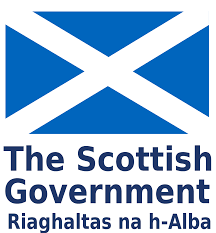 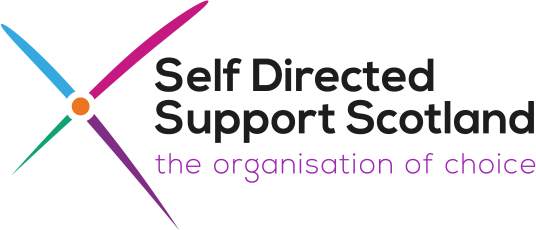 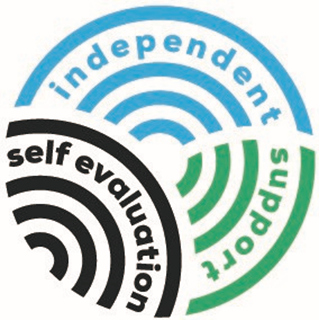 The Aim:
Is to produce a Self-evaluation Tool for Independent Support Organisations supporting people to access SDS
That is:
Relevant
Useful
Accessible to all types of Independent Support Organisation
Can be adapted to whatever Outcomes people are working to
Can be improved over time as people use it
Supports quality and consistency
Why a Self Evaluation Tool?
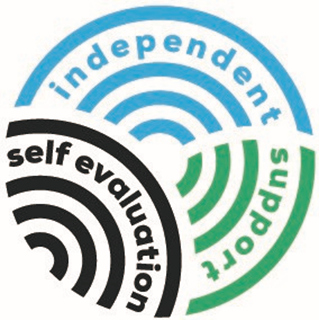 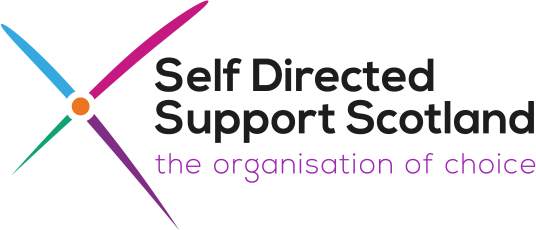 There are a number of quality assurance and self-evaluation tools already available to help people assess the impact of their work and  to make changes on this basis. 

However, we wanted a specfic tool that would support the work of organisations, groups and individuals who are supporting people to access Self-directed Support (SDS), for themselves or the person they care for.

A tool would be a resource that could be used to:
 improve awareness of the need for support
 provide evidence of the impact of support
 enable gaps to be identified
 supports future service planning, delivery and funding
 identify and record good practice
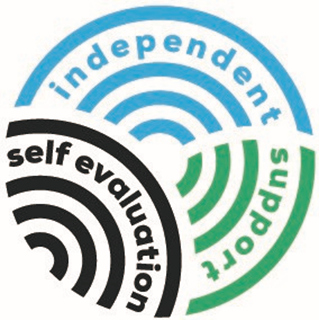 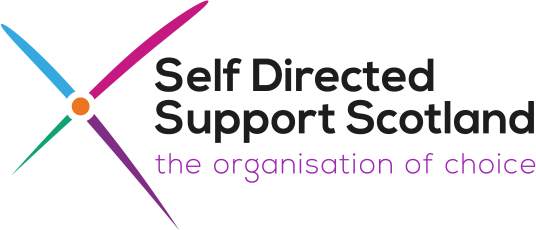 The Appreciative Enquiry approach
Adopting a learning approach
The aim of a learning approach to evaluation is for people to build this into their daily and weekly practice to help gather and build evidence about that practice. 

Instead of self-evaluation being a process of audit and inspection, which happens at specific times, a learning approach requires a continuous process of ‘sensing and responding’.
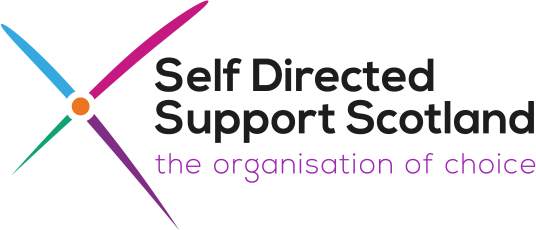 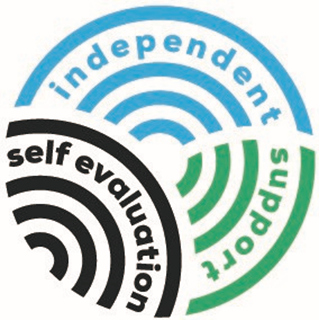 Evaluation and Self-evaluation
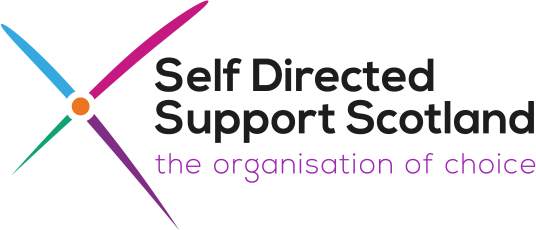 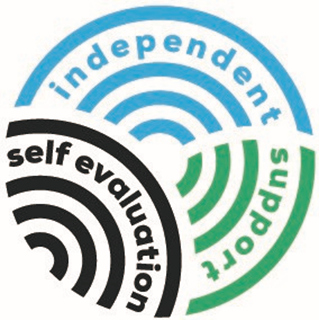 EvaluationWhat is it and why is it important?
Evaluation:
Is the process of measuring the impact of an action you’ve taken
This impact is measured against a standard you have set yourself (something you want to achieve – eg your Outcomes)
It is about gathering relevant information to help you measure 
Key elements include:
Identifying what you’re trying to achieve (Outcomes)
Gathering relevant information to help you measure how well you’ve met what you want to achieve
Identify areas for improvement and make changes on this basis
Self-evaluationWhat is it and why is it important?
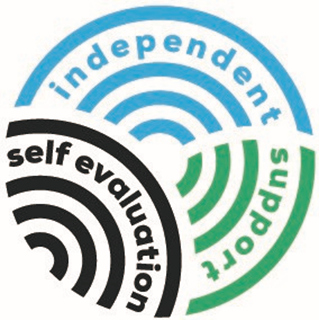 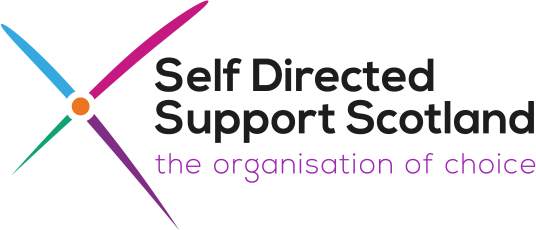 Self Evaluation:
Self-evaluation is a process of reflection, learning and change
It enables people to adapt and change their approach, based on that learning
It enables people to identify the impact they are having
Key elements include:
Increasing one’s self-awareness 
Understanding the impact of one’s actions on other people
Being able to reflect on experience and make use of this
Being able to recognise information that helps you assess your impact
Knowing how to use this information to achieve specific Outcomes 
Being open to change and being open to feedback
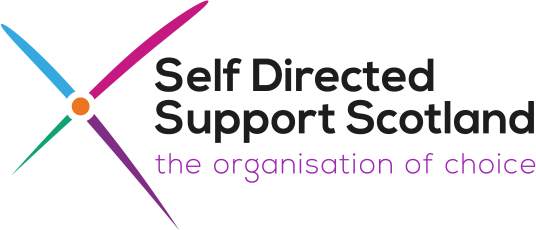 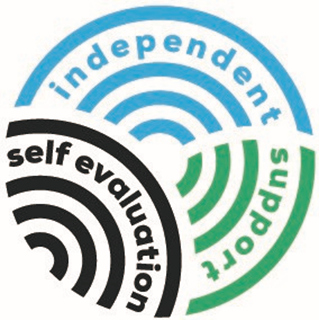 What Evaluation work do you do at the moment?
What do you evaluate?
How do you evaluate? 
Is there any element of self-evaluation?

What do you learn? 
What do you do with the information?
How does this help you develop?
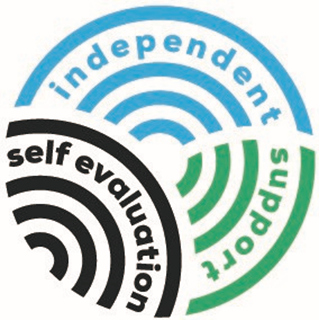 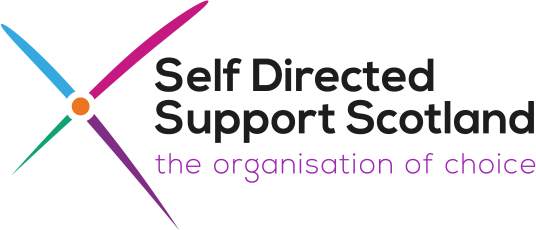 Focusing on SDS Standard 1
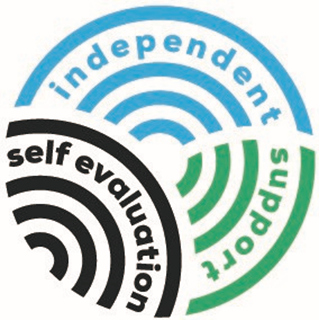 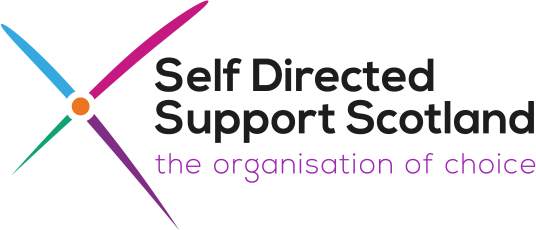 Standard 1: Independent Support, Community Brokerage and Advocacy
Standard 1 description:
‘People are offered independent support, community brokerage and advocacy to have choice and control over their own or their child’s social care and support, and to exercise their human rights.’

Within Standard 1, there are 6 Core Components. These refer to specific standards that relate to the planning, funding, support and delivery of Independent Support for SDS. These are expectations that anyone needing support and their carers can have. 
Community Brokerage is now explicitly written into the Standard
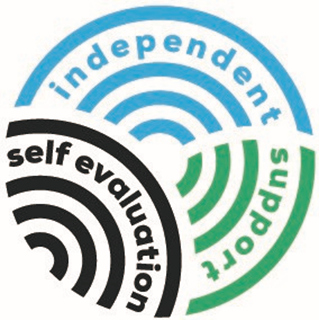 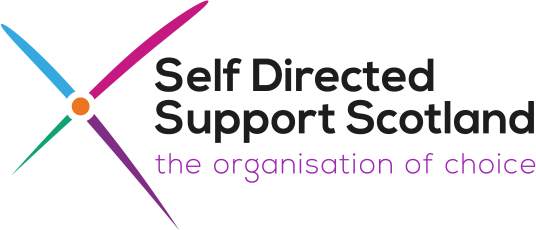 What are the 6 Core Components
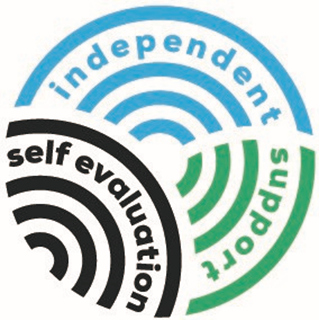 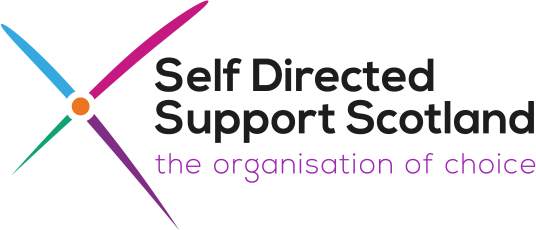 The 6 Core Components:
1.1 The right to independent support for those who need it is upheld 
1.2 People feel confident independent support is right for them and is tailored to their needs with specialist provision being available for specific vulnerable groups
1.3 Independent support addresses communication barriers
1.4 Independent support is provided as early as possible and for as long as is needed 
1.5 Independent support enables people to identify outcomes and to help to inform or co-produce the person’s plan.
1.6 Independent support operate within clear frameworks and guidelines to ensure consistent practice throughout Scotland
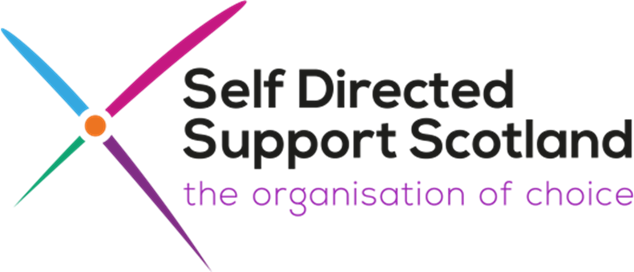 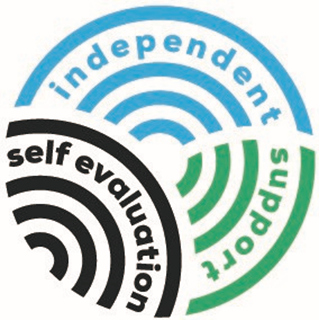 Other background Information
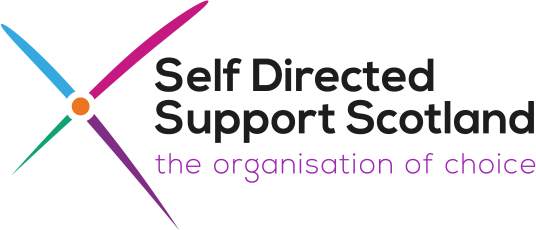 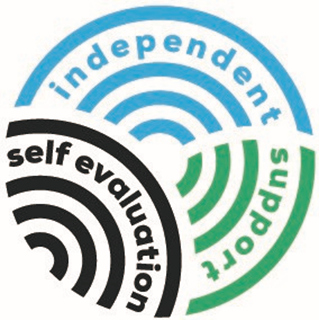 Other areas that are included in the Tool
To cover what Self Directed Support is

To cover the Supported Persons and Carers Journey through SDS

To identify what Personal and Organisational Outcomes are

To relate these Outcomes to Evaluation information
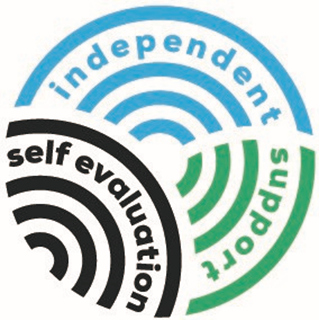 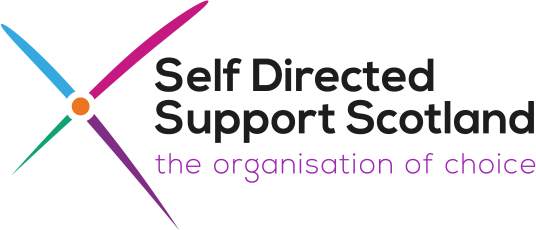 Which of the 6 Core Components would you like to focus on?
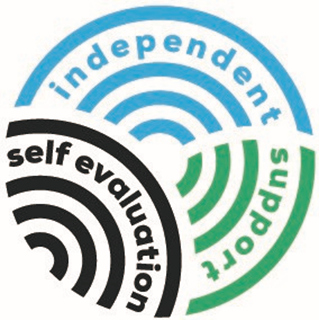 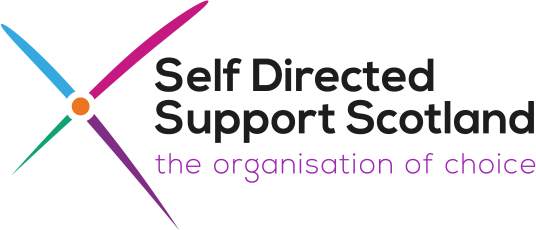 Identifying Self-evaluation information
What type of information would you need to tell you if you are achieving the expectation of this Core Component?

Can we list examples of this information?
This could include information on the impact of your service?                                (eg feedback)
This could be about a specific stage in the SDS journey
This could be about certain Personal Outcomes that people focus on
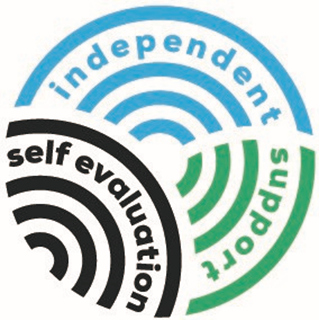 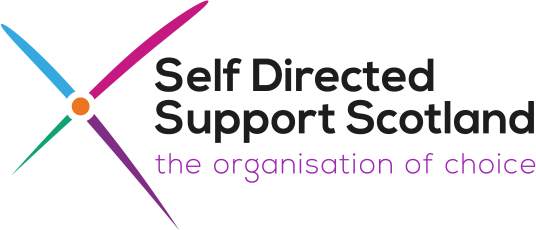 Creating a Baseline for Self-evaluation
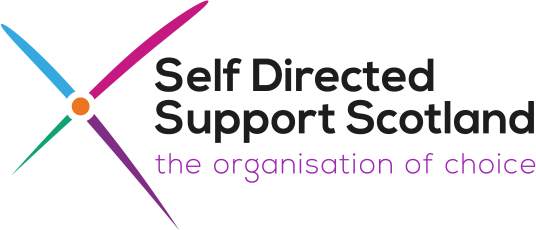 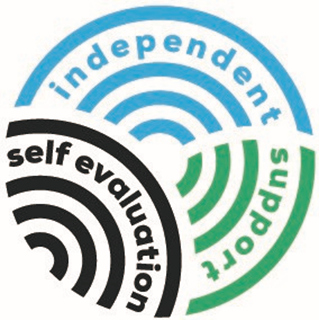 What is a Baseline and why create this?
A baseline is a starting point for measuring change
So if your organisation wants to understand the amount of change you have made, you need a starting point to measure this from
You can measure change at any time or at any point in the support being provided
Being able to identify change over a longer period of time might also be helpful – to understand any fluctuation in the effect of the support you provide
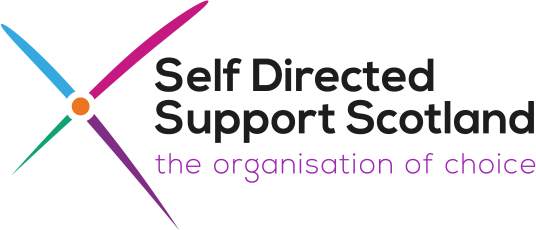 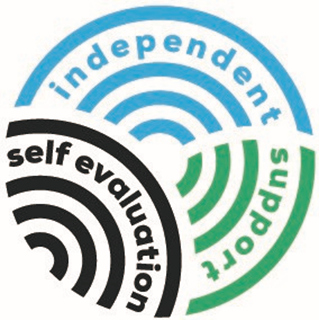 Creating a Baseline that you can measure change against
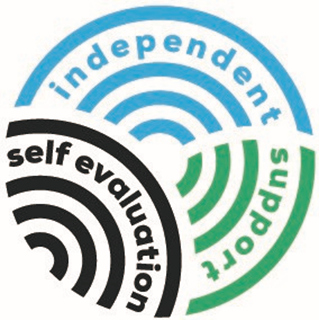 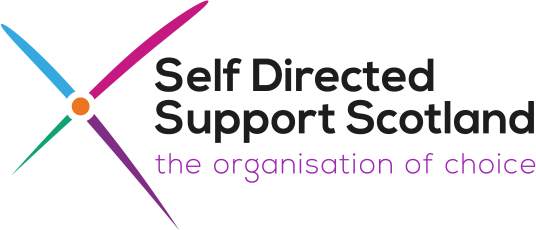 Data collection and recording
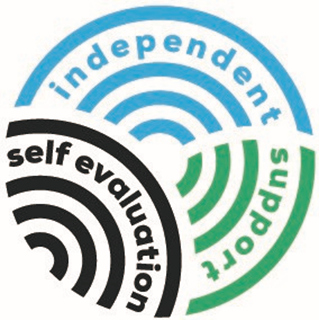 Identifying Personal and Sensitive Information
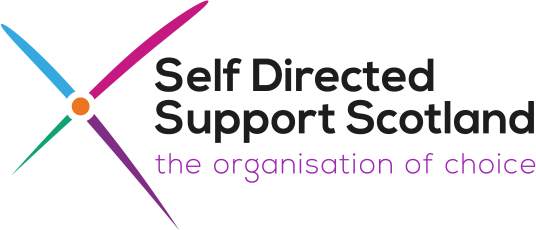 Which types of information is Personal and / or sensitive?
The person’s age
The persons marital status
A chat about how support is working for them
Details of the person’s relationship
A person’s Personal Outcomes
Details of the support being provided to the person they care for

Which information would you record?
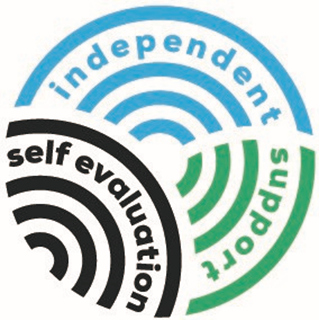 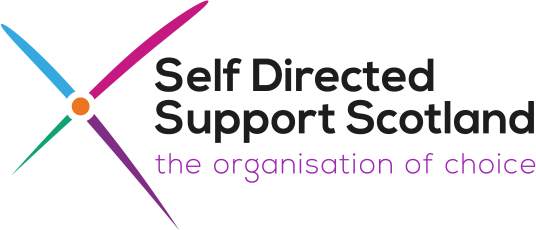 Multiple Tools to use
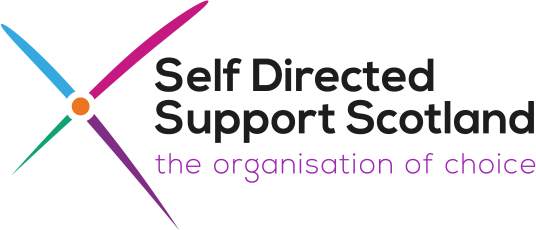 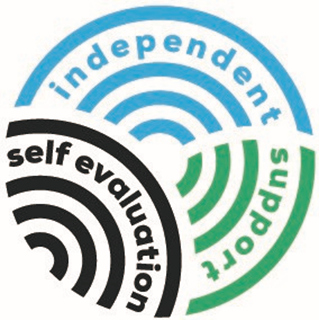 A collection of Tools!
The Tool is more like a collection of Tools
Includes Hints and Tips such as:
How to have a ‘Good Conversation’ – questions to ask and information to look out for
How to record Informal Feedback – Hurrah Folder!
Identifying Personal Sensitive Information – what this looks like, what to record, why, when and with what level of permission
Identifying Personal and Organisational Outcomes
This could be added to as needed over time
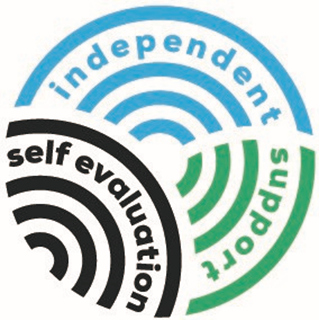 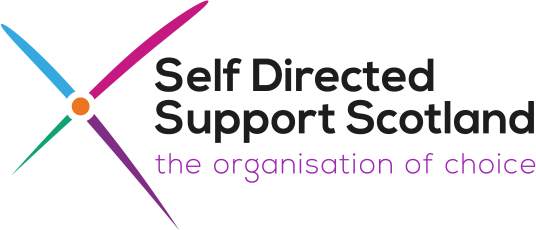 Making use of the Tool
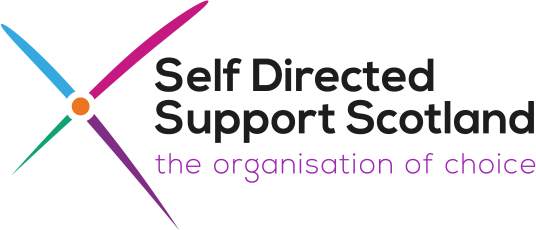 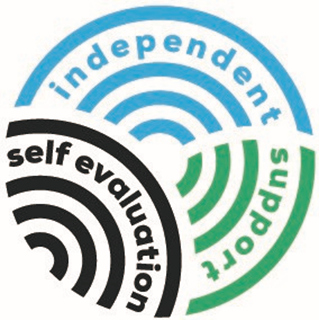 Making use of the Tool
Before we can publish the Tool, we need to test it
We can only do this by asking organisations to look at how they could use the Tool in practice
Therefore – we need your help to see if the Tool is useful to you
We can do this by:
Holding a workshop on the content and use of the Tool
This could be in-person or online
We need a variety of groups and organisations to test this – to make sure it’s relevant to all
Thank you
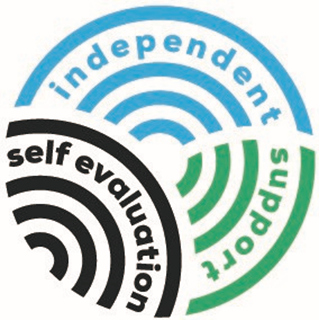 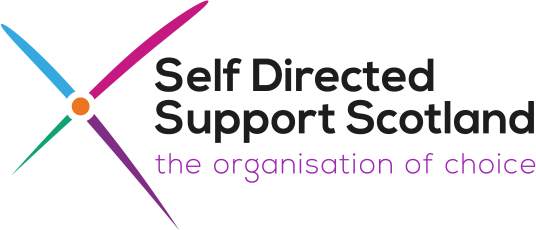 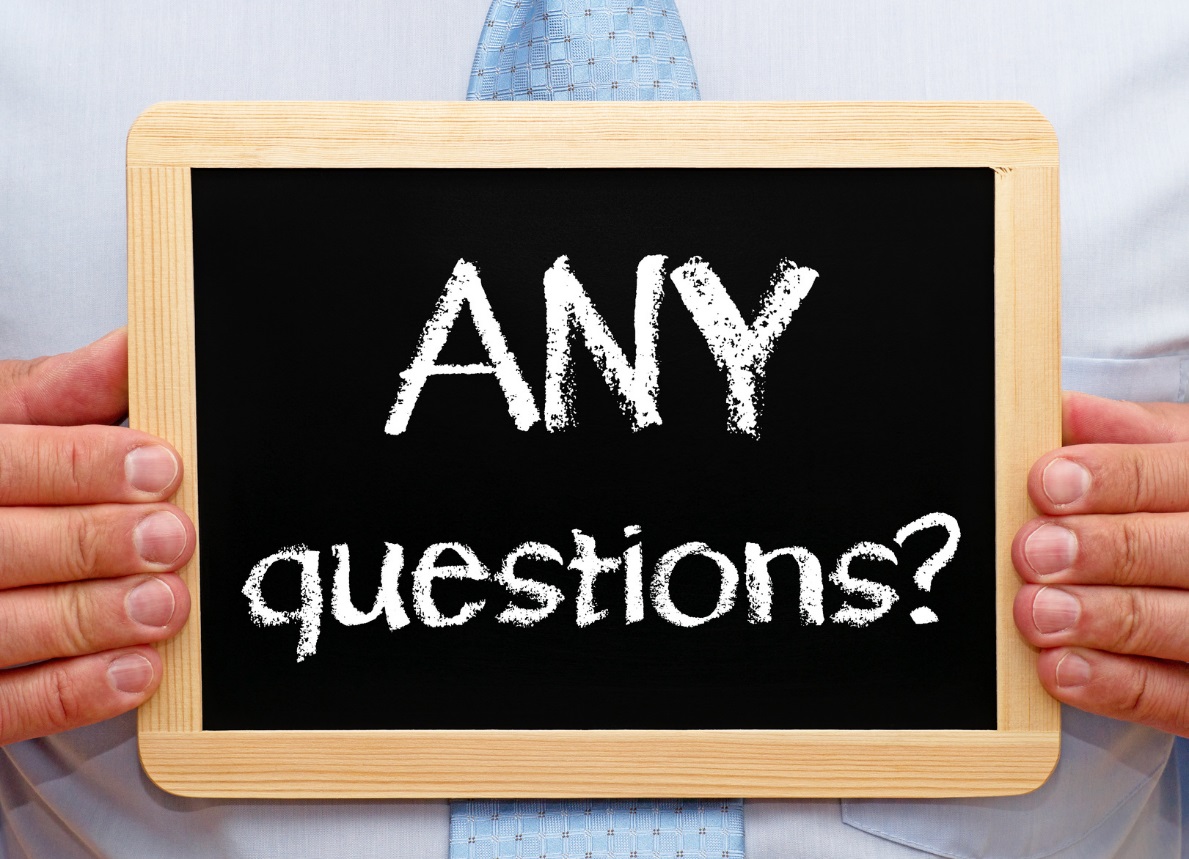